Describing me and others
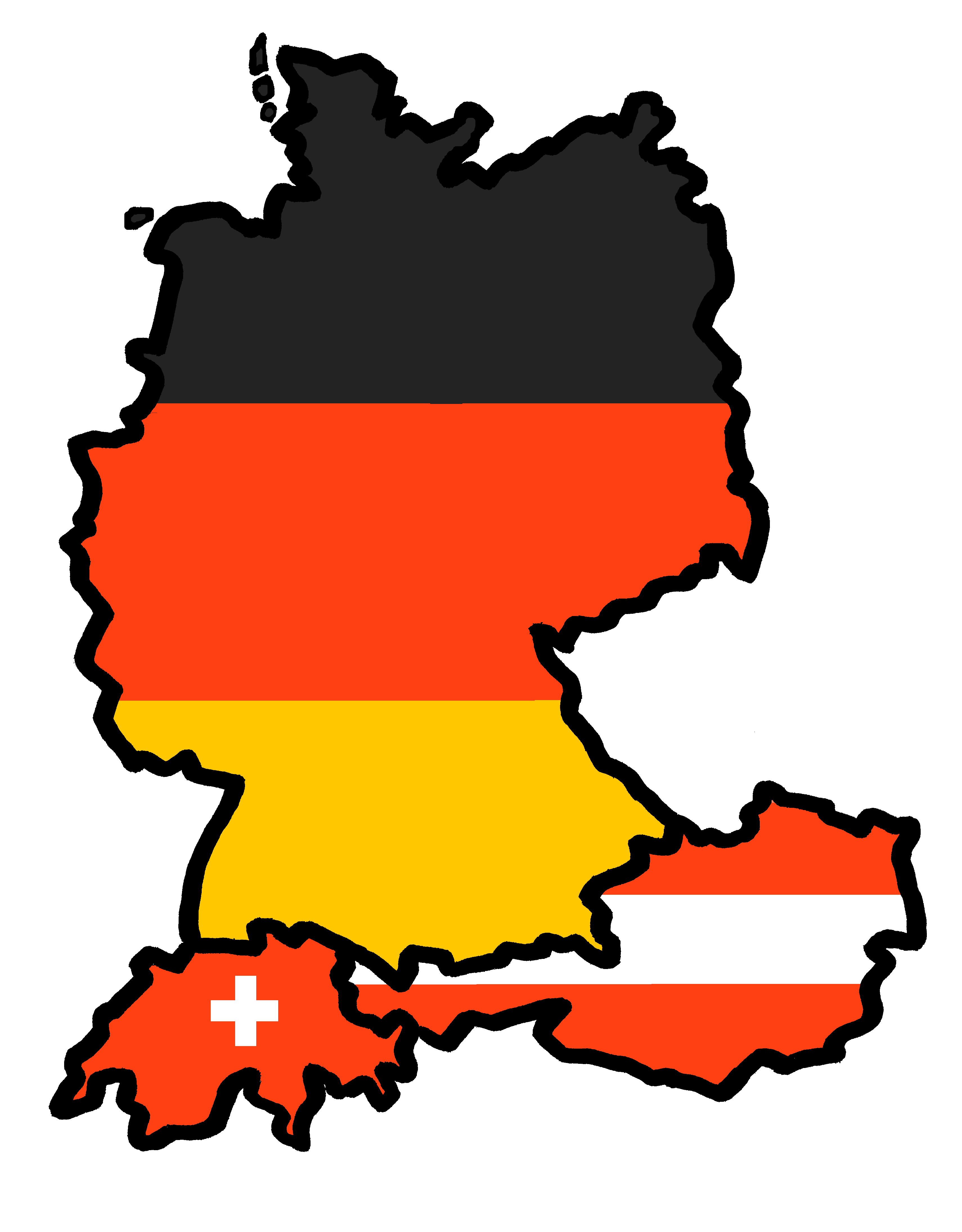 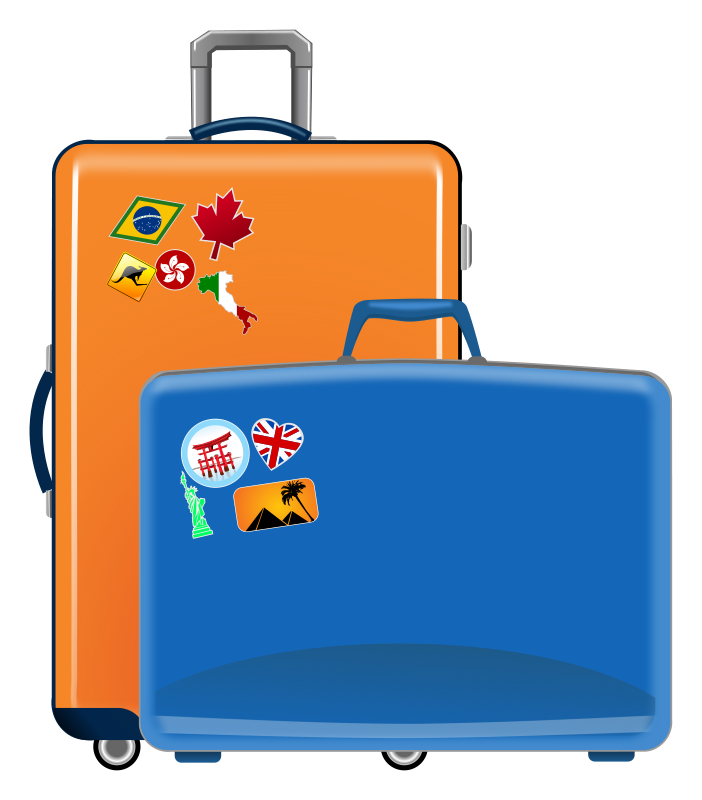 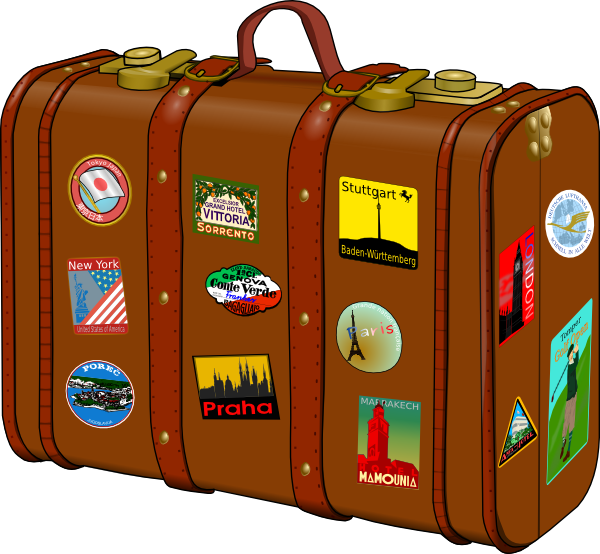 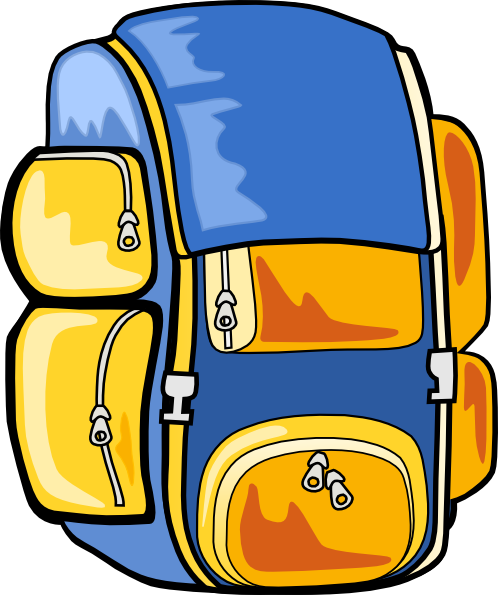 blau
Follow ups 1-5
Term 3 Week 6
[Speaker Notes: Artwork by Steve Clarke. Pronoun pictures from NCELP (www.ncelp.org). All additional pictures selected from Pixabay and are available under a Creative Commons license, no attribution required.


Phonics:  [-tion] [z] Information [465] funktionieren [677] international [465] Position [944] Tradition [1650] 

Vocabulary: Buch [300] Fußball [1277] Handy [1693] Jacke [3287] Rucksack [3180] Spiel [328] T-Shirt [3914] Uhr [348] 
Revisit 1: essen [323] gehen [66] sehen [79] singen [1063] tanzen [1497] tragen [271] man [32] (Party)Kleidung [2820] dann [41]
Revisit 2: gehen [66] sein [3] Bibliothek [2366] Dom [4916] Garten [1158] Haus [147] Kino [2020] Stadt [204] Wohin? [1811]
Jones, R.L & Tschirner, E. (2019). A frequency dictionary of German: Core vocabulary for learners. London: Routledge.

The frequency rankings for words that occur in this PowerPoint which have been previously introduced in these resources are given in the SOW and in the resources that first
introduced and formally re-visited those words. 
For any other words that occur incidentally in this PowerPoint, frequency rankings will be provided in the notes field wherever possible.]
[-tion]
…
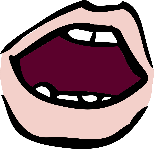 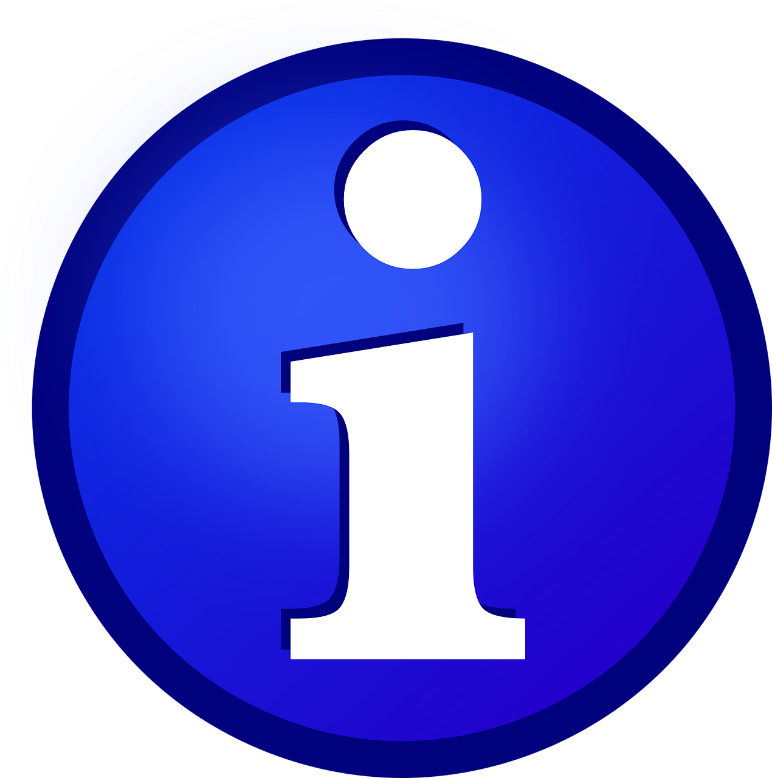 aussprechen
Information
[Speaker Notes: Timing: 1 minute

Aim: to introduce the SSC [-tion].

Procedure:
1. Present the SSC and say the [-tion] sound first, on its own. Pupils repeat it with you. 
2. Present the source word ‘Information’ on its own, say it, pupils repeat it, so that they have the opportunity to focus all of their attention on the connection between the written word and its sound.
3. A possible gesture for this would be to use the British Sign Language (BSL) sign for information, as here: https://www.signbsl.com/sign/information
4. Click to bring up the image and say the word “Information” again with pupils.
Word frequency (1 is the most frequent word in German): Information [465]Source:  Jones, R.L. & Tschirner, E. (2019). A frequency dictionary of German: core vocabulary for learners. Routledge]
[-tion]
…
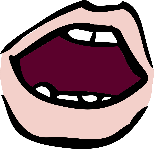 aussprechen
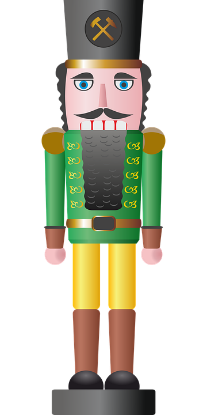 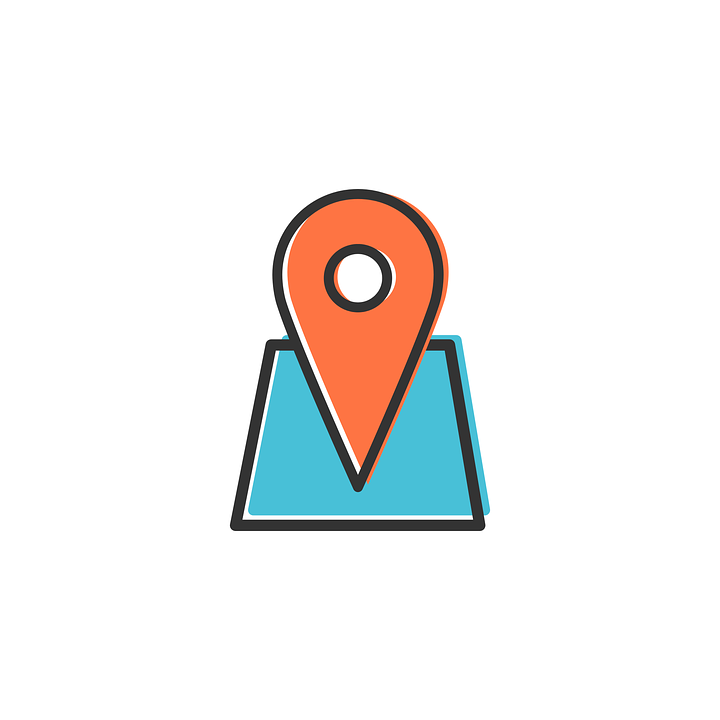 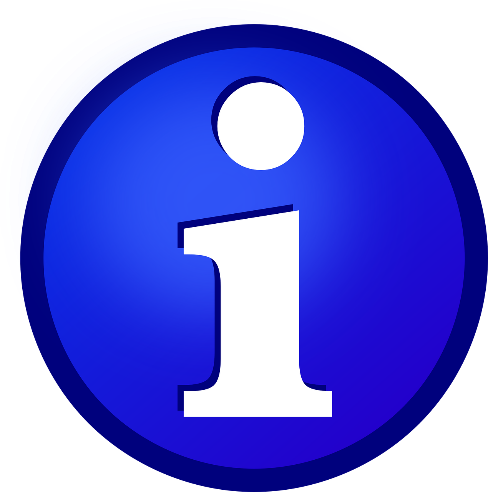 Tradition
Position
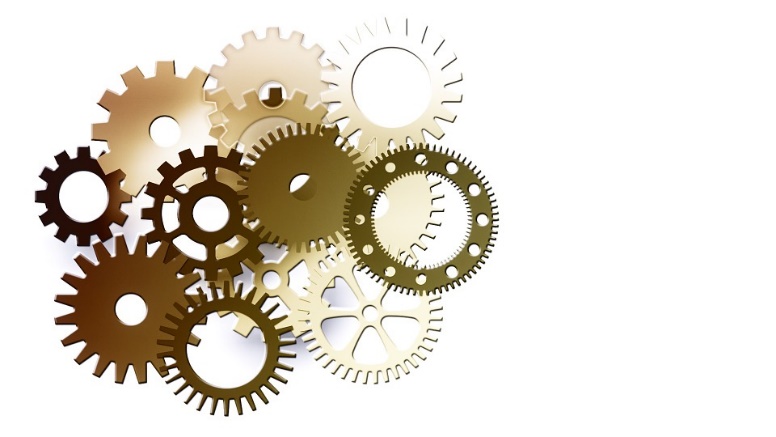 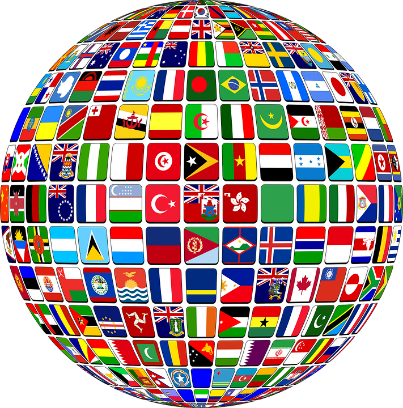 Information
international
funktionieren
[Speaker Notes: Timing: 1 minute

Aim: to consolidate the SSC [-tion].

Procedure:
Re-present the SSC and the source word ‘Information’ (with gesture, if using).
Click to bring on the picture and get pupils to repeat the word ‘Information’ (with gesture, if using).
Present the cluster words in the same way, bringing on the picture and getting pupils to pronounce the words.


Word frequency (1 is the most frequent word in German): Information [465] Tradition [1650] Position [944] international [426] funktionieren [677]Source:  Jones, R.L. & Tschirner, E. (2019). A frequency dictionary of German: core vocabulary for learners. Routledge]
Follow up 1
Zungenbrecher (tongue twisters)!
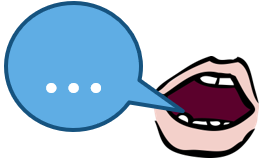 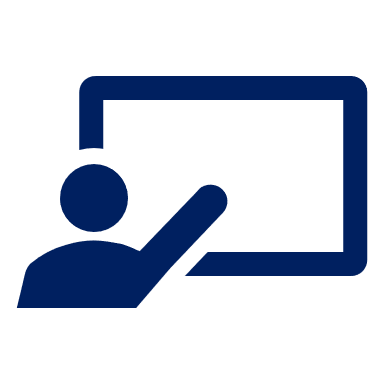 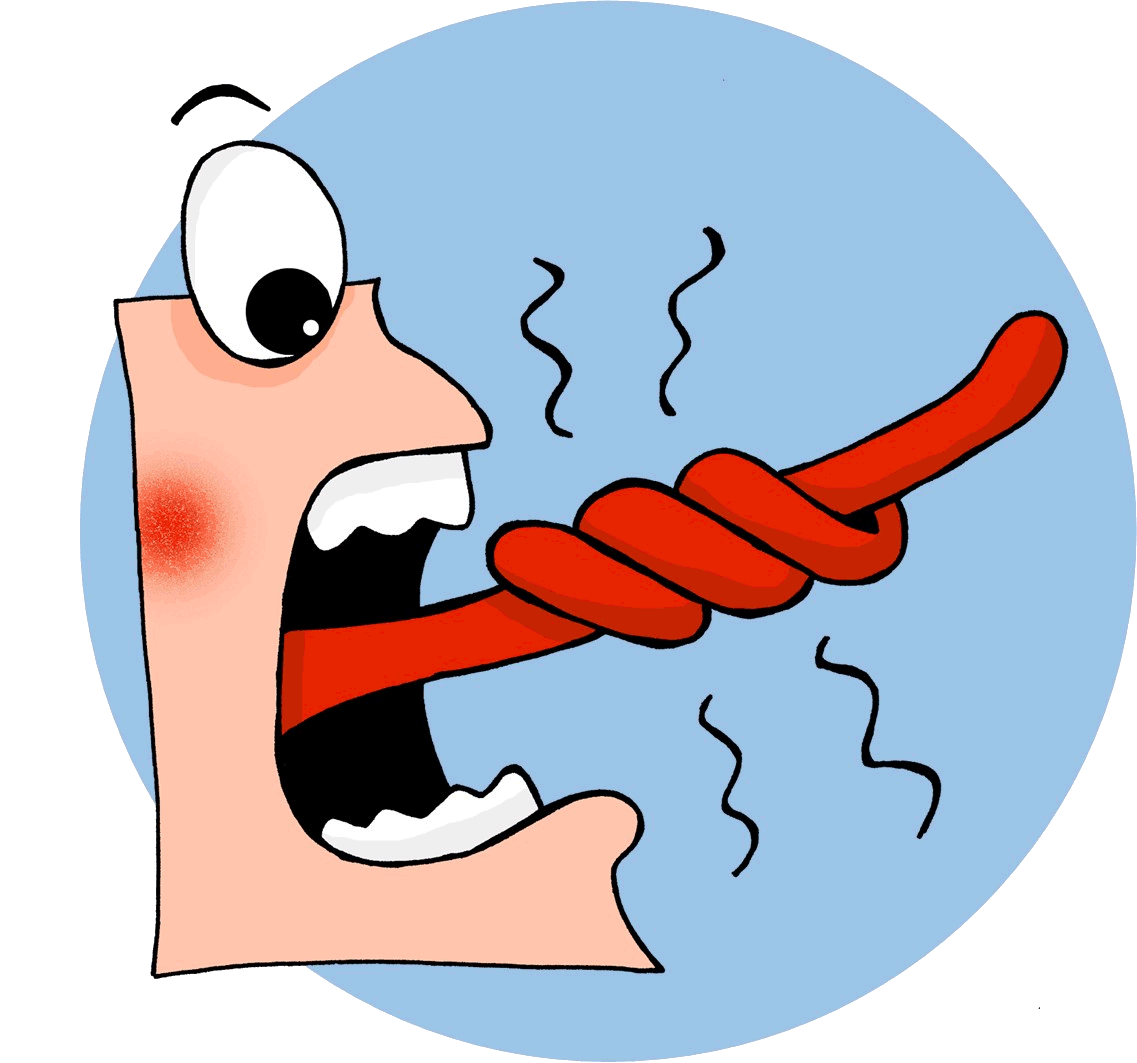 The [t] in [-tion] sounds like German [z]. It’s like the –ts at the end of the English word boots.
Sag den Satz.
aussprechen
How quickly can you say the sentence?
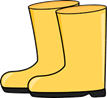 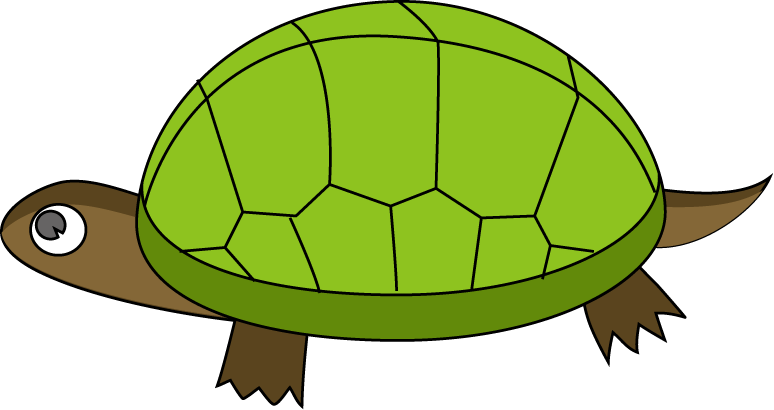 Witzige Kombination: Zehn Züge ziehen ein Fahrzeug in Position.
1
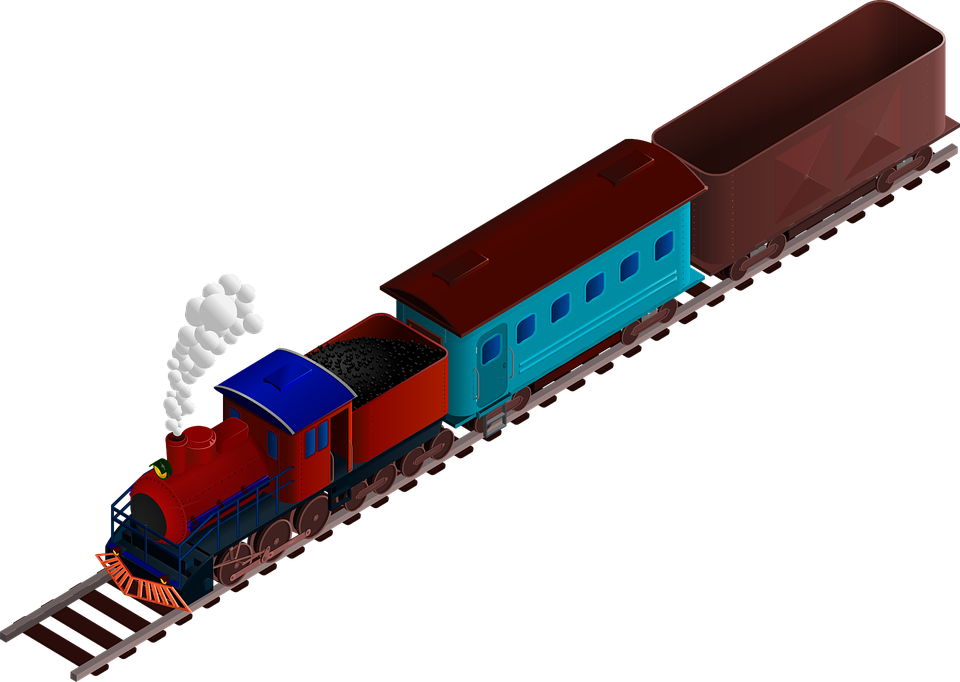 Funny combination: 10 trains pull a vehicle into position.
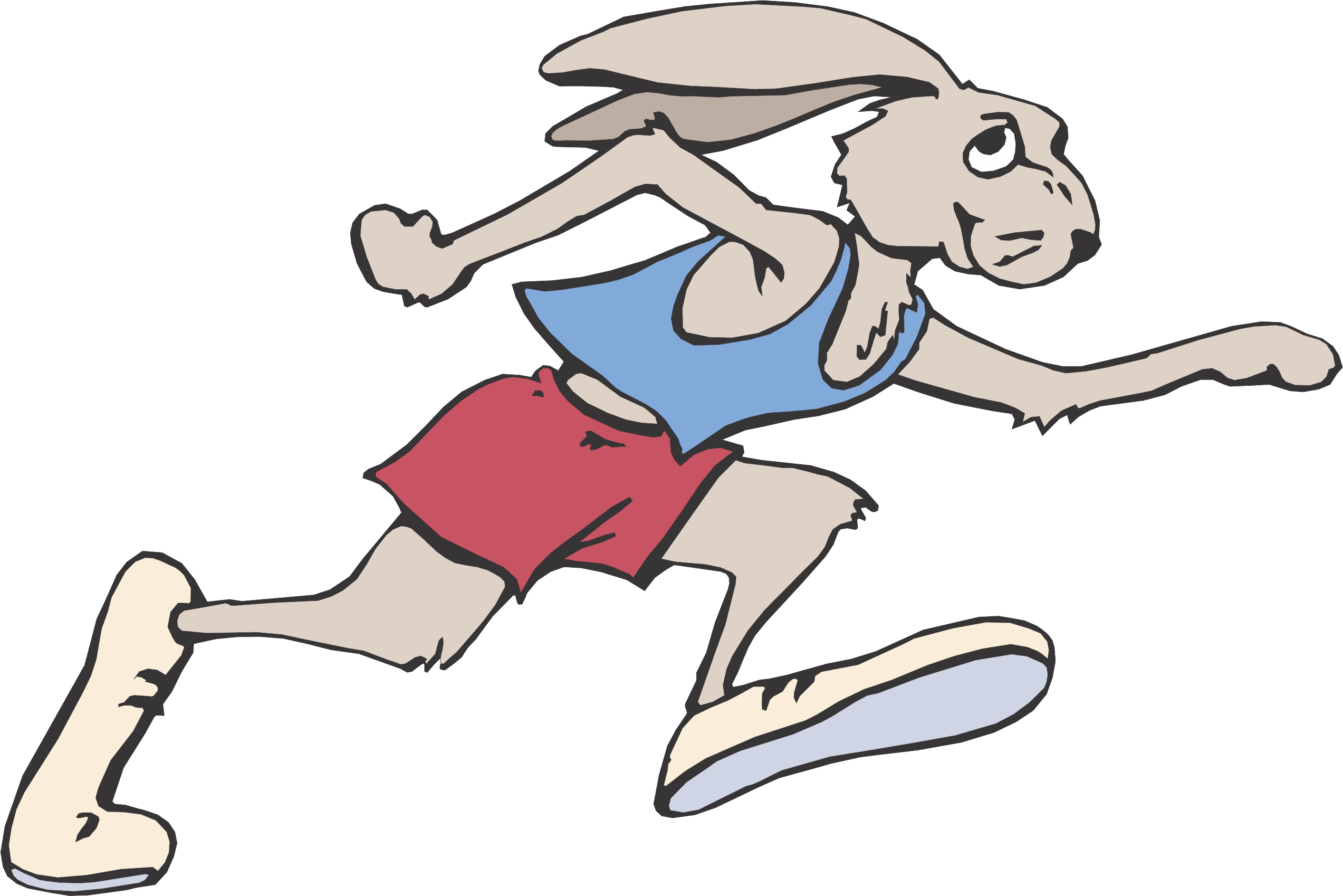 Finanzielle Information: Die Organisation zahlt siebzehn Zahnärzten eine Million. Eine Investition!
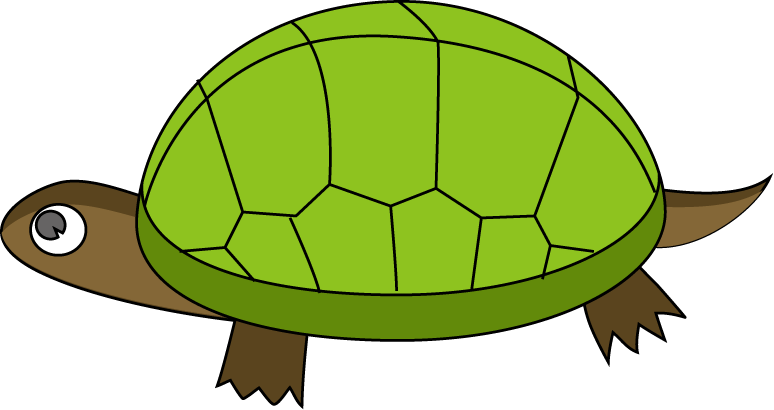 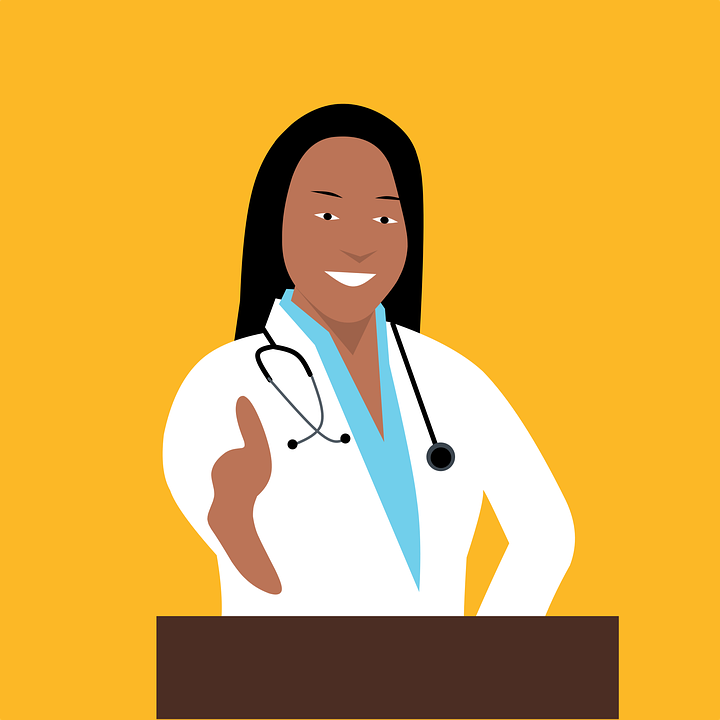 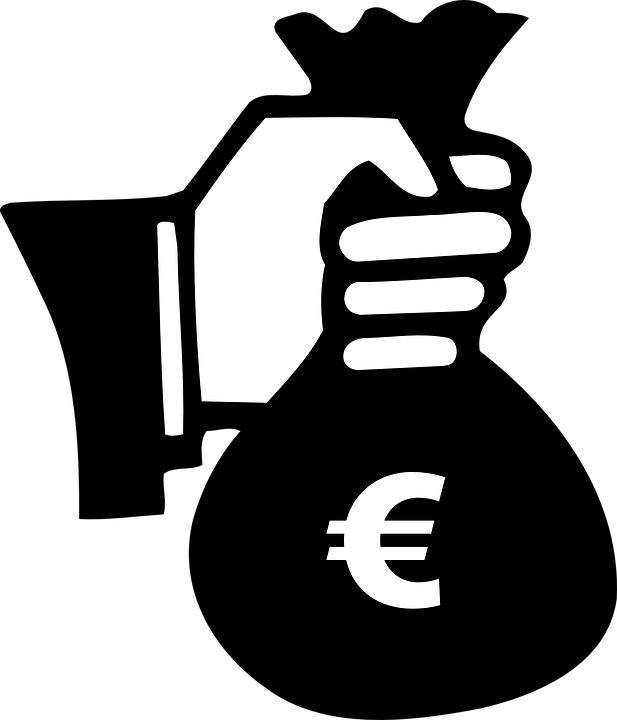 2
Financial information: the organisation pays 17 dentists a million. An investment!
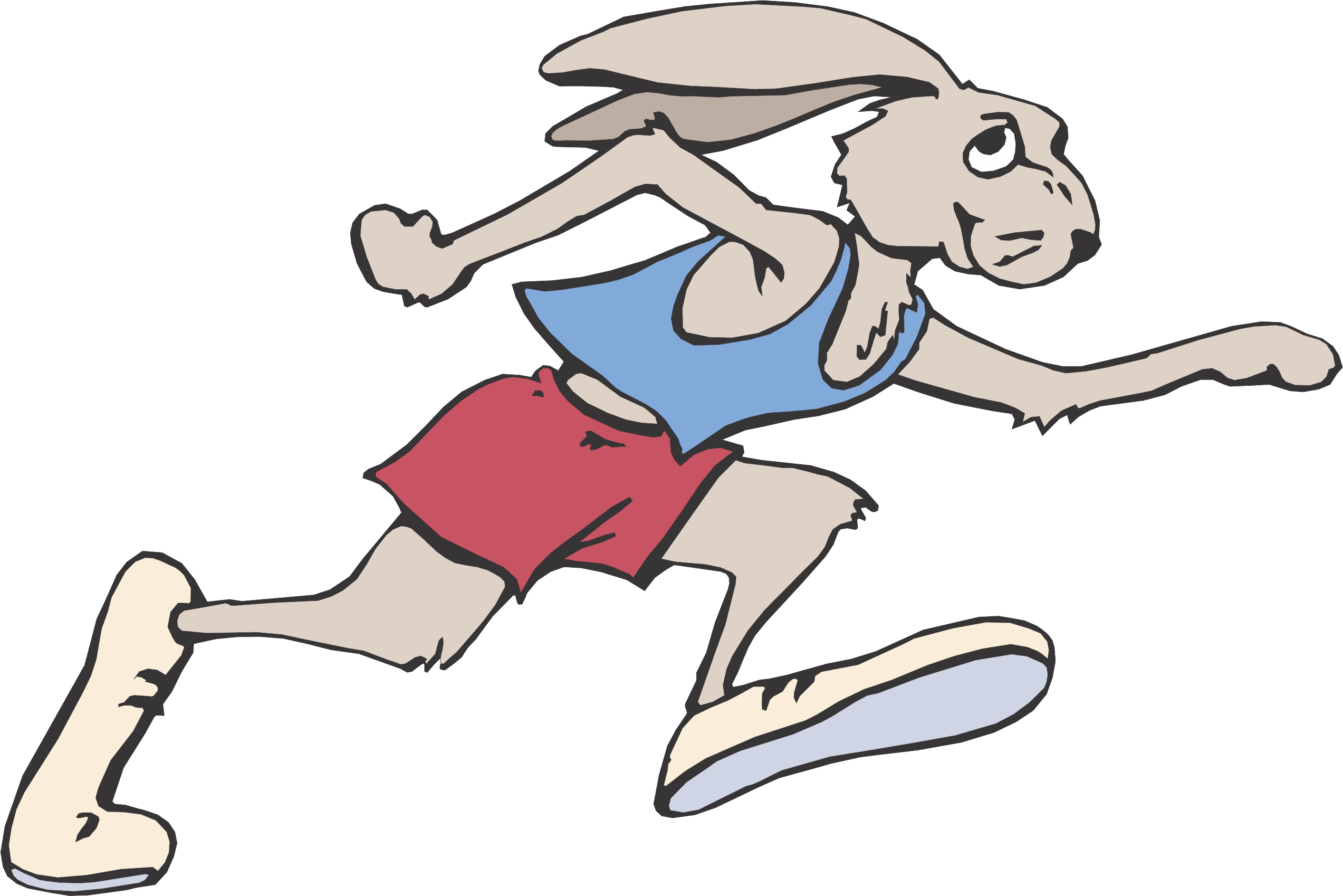 Jetzt bitte Konzentration: zur Zeit kein Zugang zur Institution. Traditionelle Produktion!
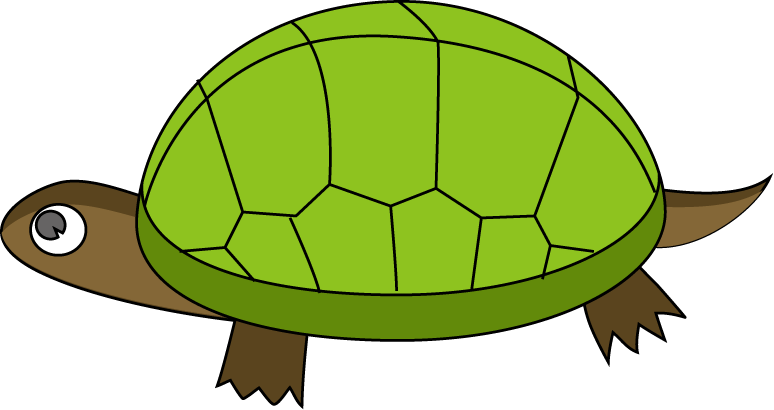 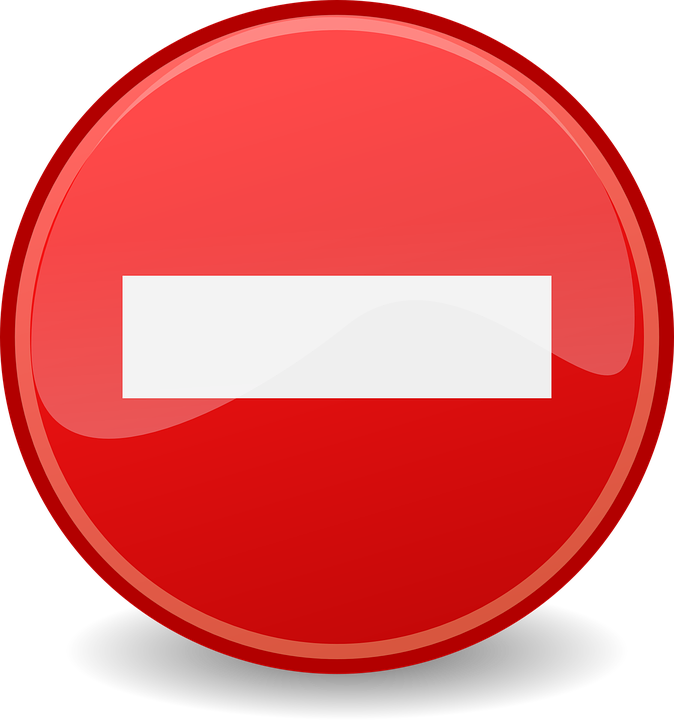 3
Now concentration please: at the moment no access to the institution. Traditional production!
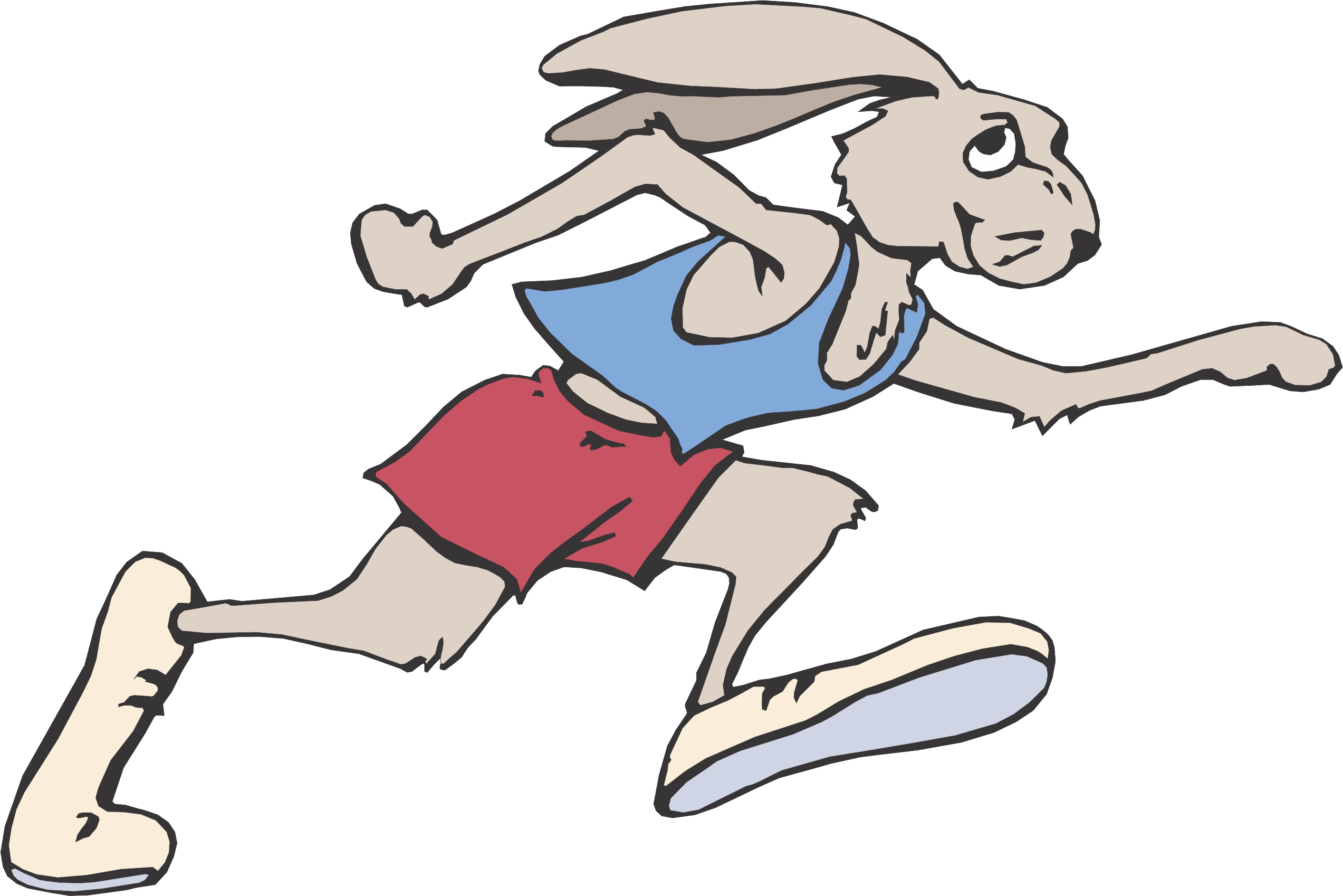 [Speaker Notes: Timing: 5 minutes (for three slides)Aim: To apply SSC knowledge of [z] and [-tion] in the oral production of longer sentences.Procedure:1. Click to bring up the reminder callout re the pronounciation of the ‘t’ in [tion] 
2. Pupils read the tongue twister aloud. They try to say it as quickly as possible.3. Listen and check (three different speeds). Slow versions (tortoise), medium speed (audio button), fast speed (hare).4. Clarify meaning, using the English translations (click to bring up translations). 

Word frequency of unknown or cognate words (1 is the most frequent word in German): 
witzig [4500] Kombination [1895] ziehen [ 193 ] Fahrzeug [1721] Position [ 944] 
finanziell [1332] Information [465] Organisation [1113] zahlen [832] Zahn [1871] Arzt [622] Investition [1406]
jetzt [72] Konzentration [1320] Zeit [96] Zugang [1507] Institution [1995] traditionell [1555] Produktion [ 923] Source:  Jones, R.L. & Tschirner, E. (2019). A frequency dictionary of German: core vocabulary for learners. Routledge]
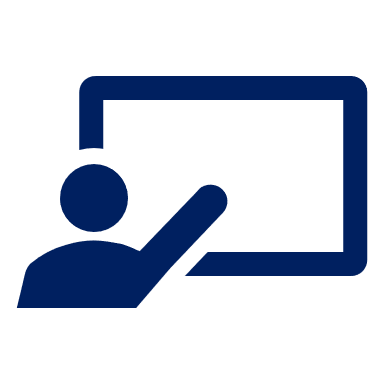 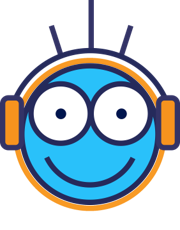 Follow up 2
Hör zu. Ist die Antwort A, B oder C richtig?
C
A
B
hören
1
2
3
4
5
6
[Speaker Notes: Timing: 5 minutes 

Aim: to practise aural comprehension of sentences containing ’mein’ and ‘dein’ and this week’s vocabulary.

Procedure:
Click on the first audio button to hear a sentence. Pupils listen carefully and decide whether option A, B or C contains the correct answer. NB: they may need to listen to each sentence more than once.
Repeat for questions 2-6.
Click to reveal the answers.


Transcript:1. Du hast deinen Ball aber du findest dein Handy nicht.
2. Ich kaufe deine Jacke und meine Uhr in der Stadt.
3. Trägt man meine oder deine Partykleidung zu Hause? 
4. Dein Spiel und mein Buch sind dann in der Bibliothek.
5. In meinem Garten sieht man dein Handy. 
6. Wir singen mein Lied für deinen Geburtstag.]

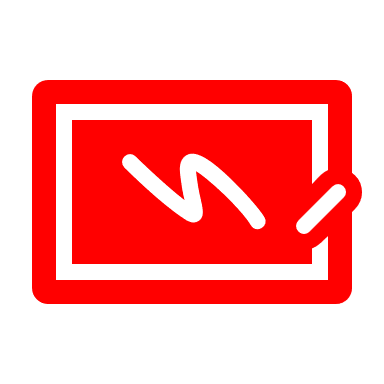 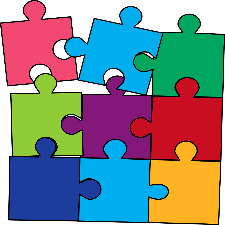 Follow up 3
Schreib die Wörter auf Deutsch und auf Englisch.
schreiben
mein
Your house
1
Haus
favourite book
Mein
2
deine
wearing
3
see
Garten
deine
4
football
Deinen
Haus
5
[Speaker Notes: Timing: 5-10 minutes
Aim: to practise written production and comprehension of ihr and sein, and this week’s new and revisited vocabulary.
This is a jigsaw translation task.

Procedure:
Students write the missing words in both German and English to complete the sentences.
Teacher clicks to provide the written answers and/or clicks the audio buttons to hear the full German sentences.

Differentiation:1. For a different challenge (i.e. to practise spelling rather than full written recall of the missing German words), the task could be completed as a transcription task initially, by listening to the full sentences and writing the words.
2. Then pupils could complete the English part of the jigsaw.]
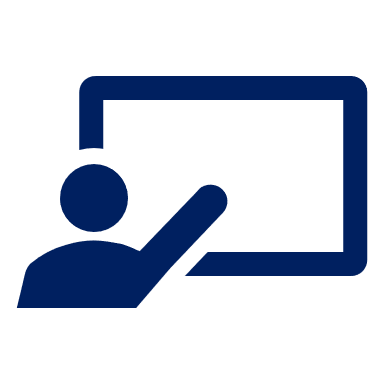 Was packst du? Was packt dein*e Partner*in?
Follow up 4
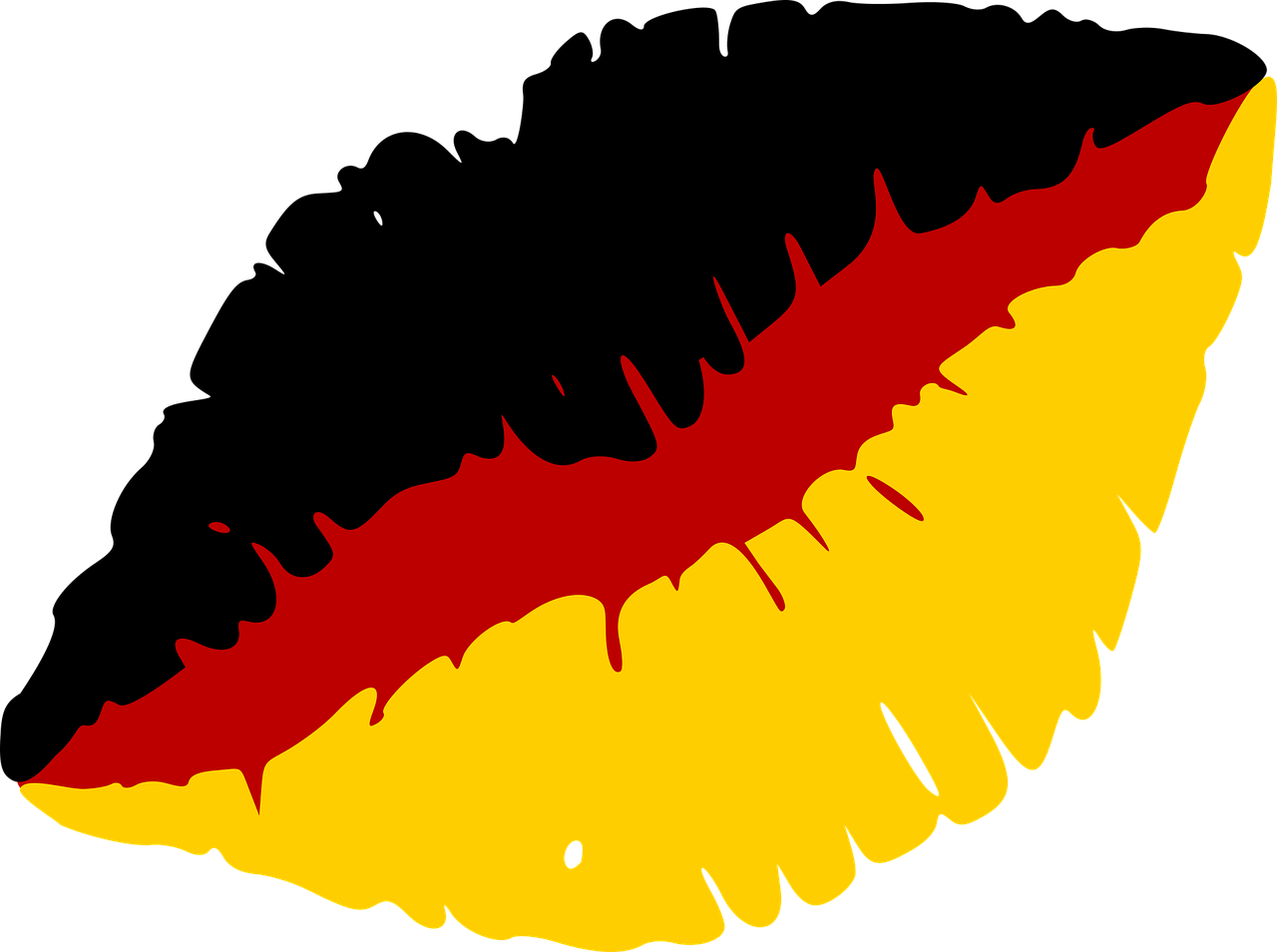 …
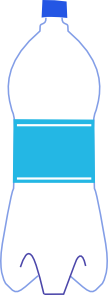 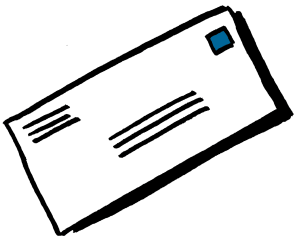 Ich packe in meinem Rucksack…
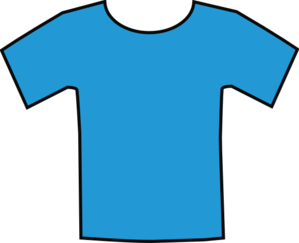 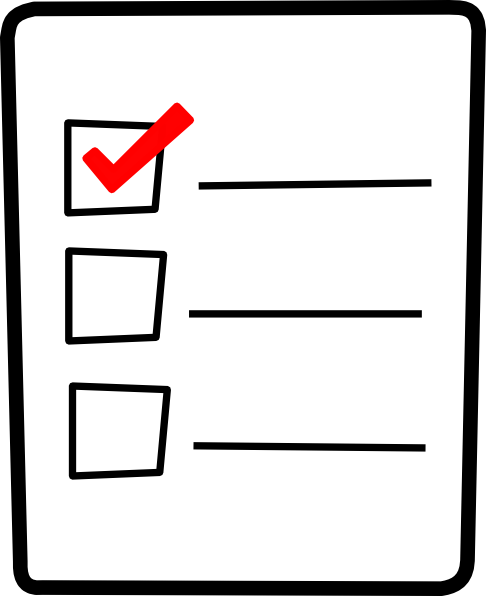 sprechen
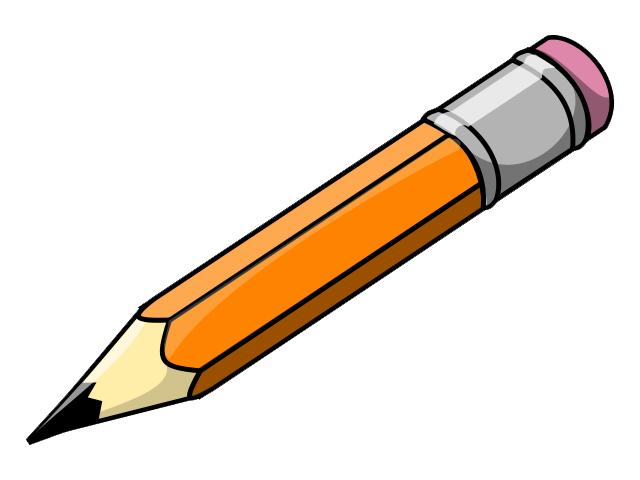 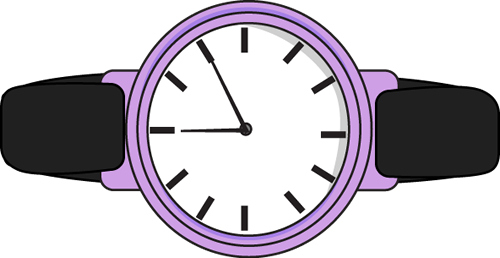 Ich packe in meinem Rucksack ein T-Shirt!
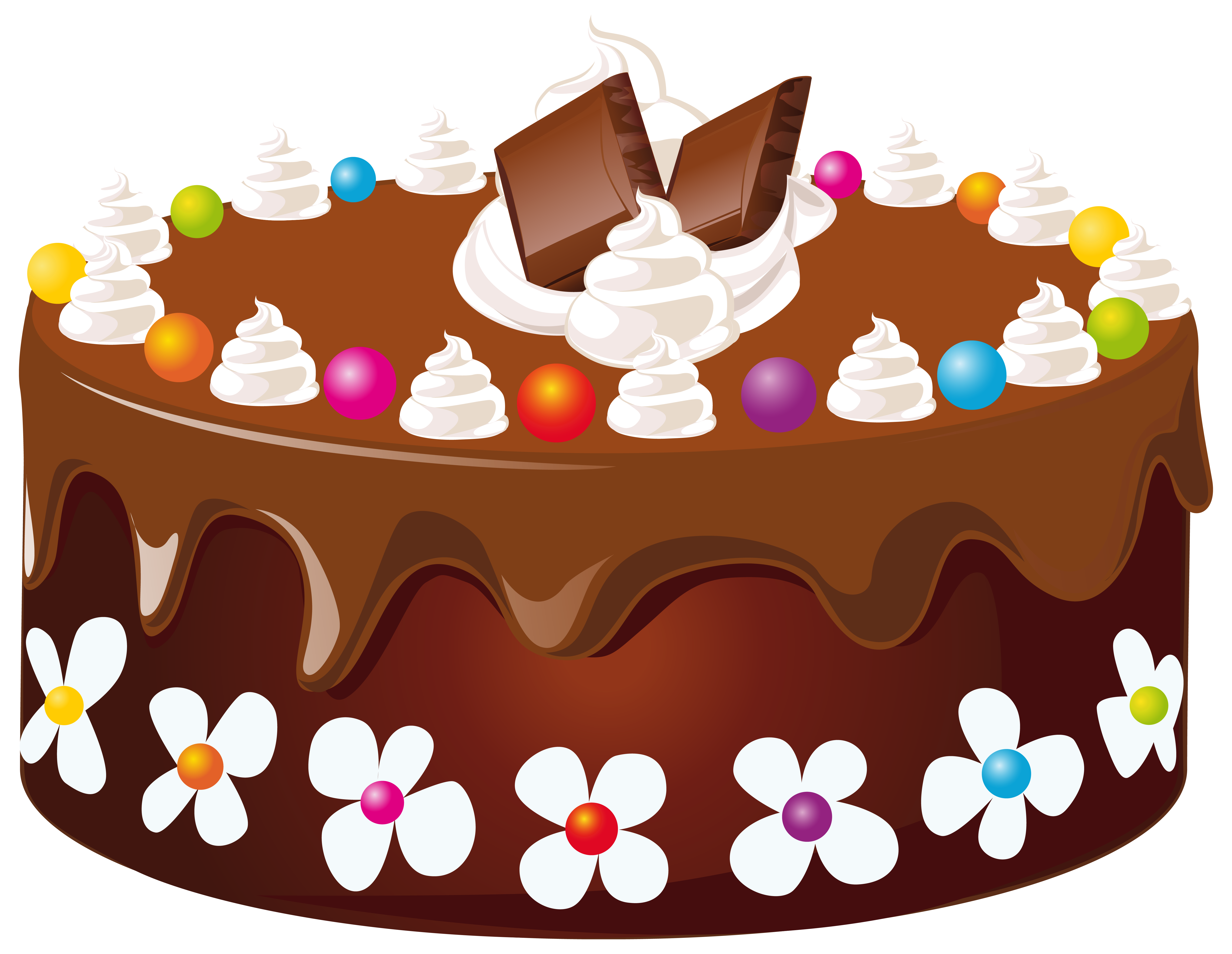 Ich packe in meinem Rucksack ein T-Shirt und …eine Wasserflasche!
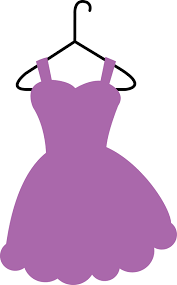 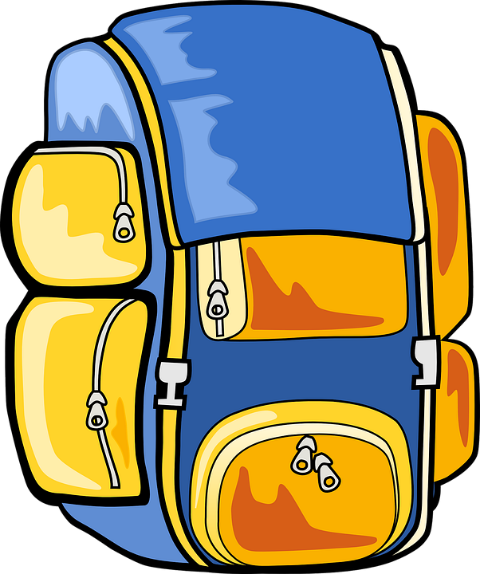 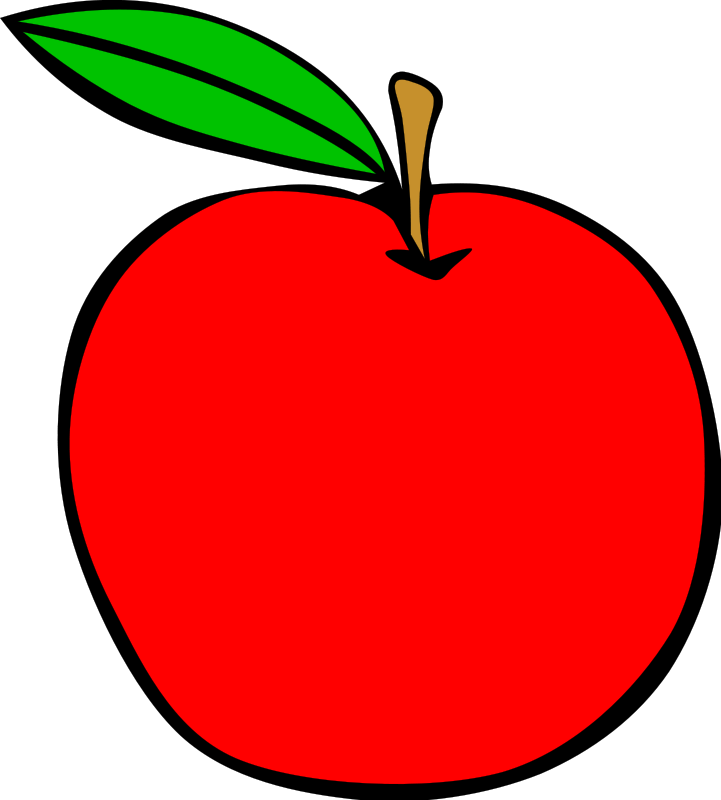 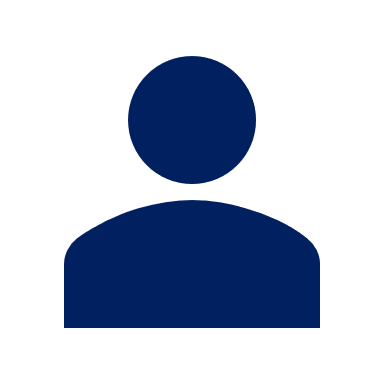 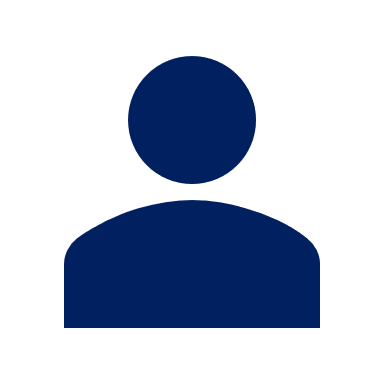 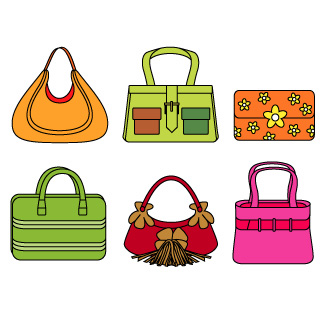 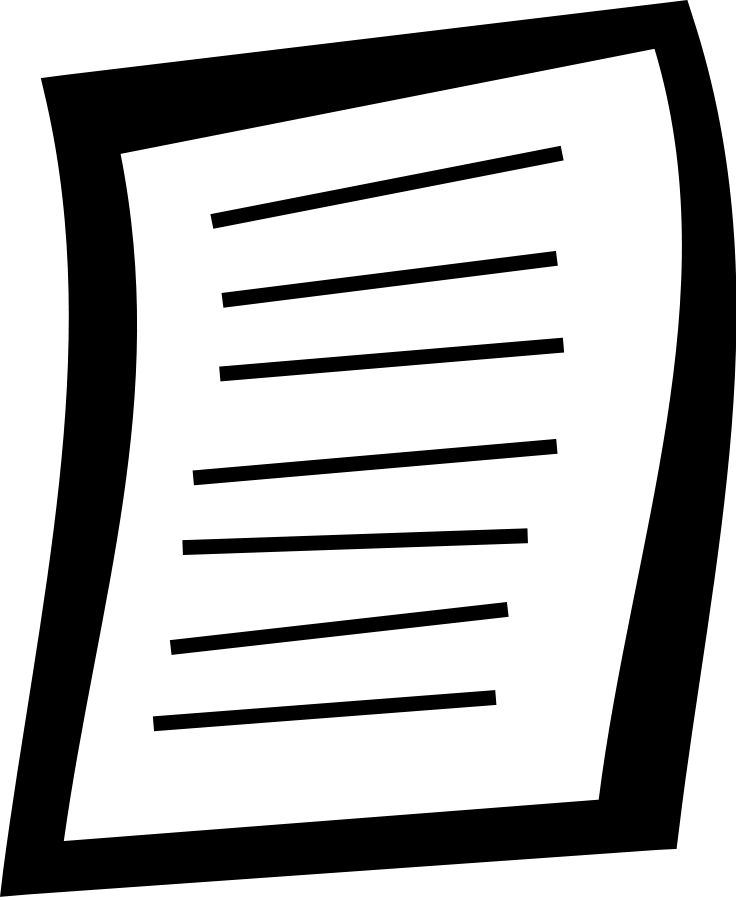 A
B
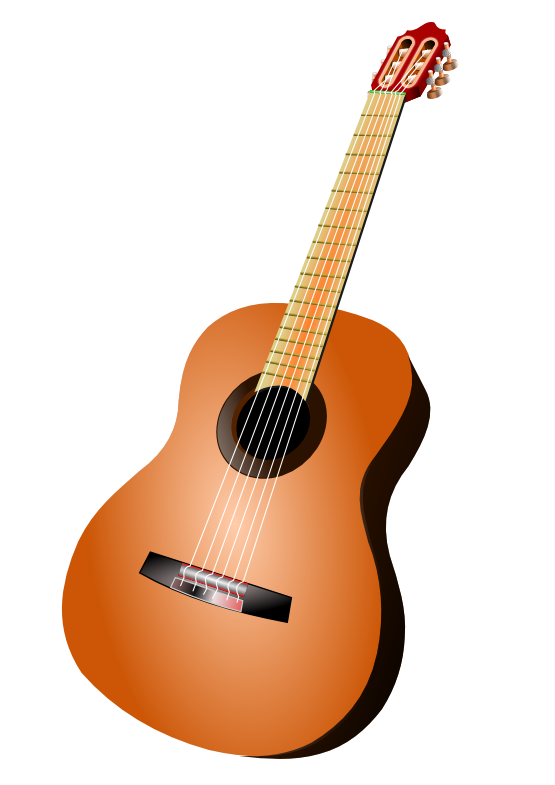 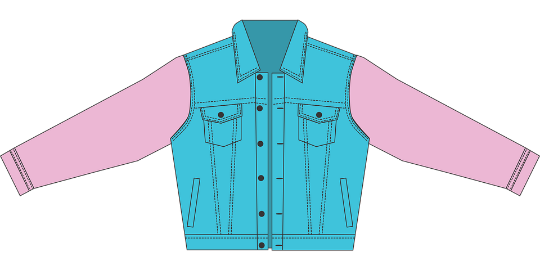 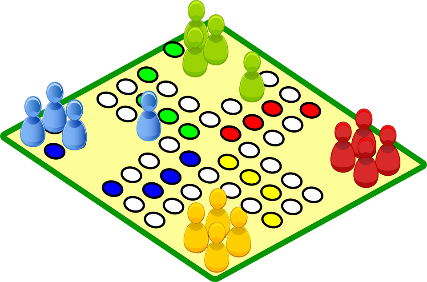 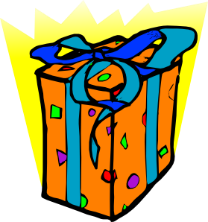 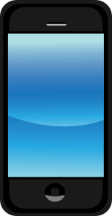 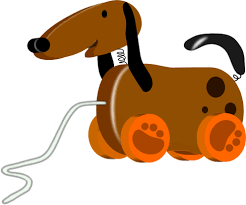 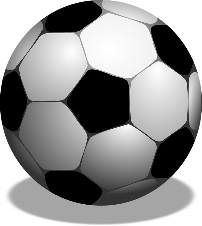 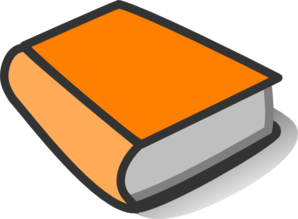 [Speaker Notes: Timing: 5 minutes

Aim: to revise vocabulary and practise saying nouns with accusative articles after a verb.Procedure:1. Following the examples on the screen, the first player says ‘Ich packe in meinen Rucksack…’ and follows it with an accusative article + noun.
2. The second player repeats what the first player said and adds a second accusative article + noun to the list.
3. The next player repeats what the second player said and adds a third accusative article + noun to the list.
4. Play continues until someone forgets an item or gets an article wrong!

Word frequency of unknown words used in task instructions (1 is the most frequent word in German): packen [1639]]

Schreib auf Englisch.
Follow up 5:
Can you get at least 15 points?
Vokabeln
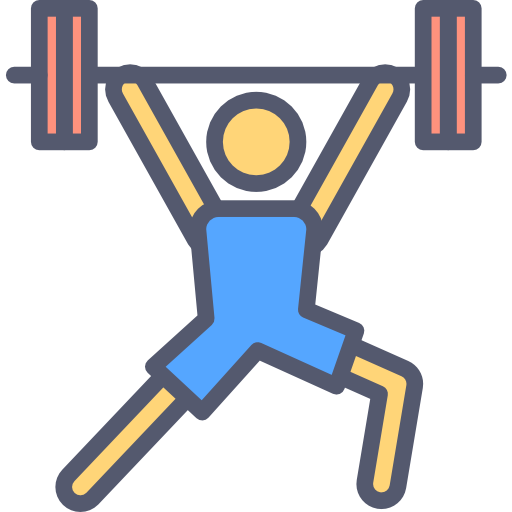 to go, going
(the) cathedral
(the) library
x3
(the) town
Where (to)?
(the) cinema
Wörter
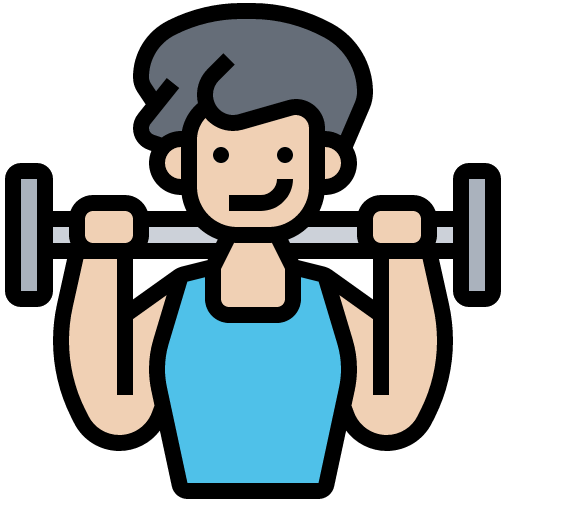 to wear, to carry
I wear, I carry
then
x2
he/she/it wears, carries
you, one
(the) clothing
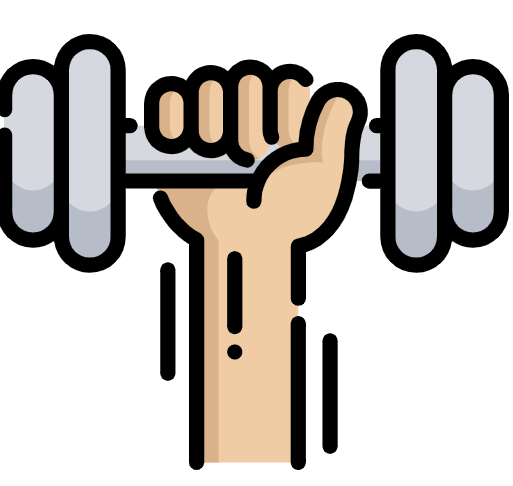 (the) watch,
to see, seeing
clock, o’clock
(the) t-shirt
x1
(the) backpack
you see, are seeing
I see, am seeing
[Speaker Notes: Timing: 5 minutes

Aim: to practise written production of vocabulary from this and revisited weeks.

Procedure:1. Give pupils a blank grid.  They fill in the English meanings of any of the words they know, trying to reach 15 points in total.
Note:The most recently learnt and practised words are pink, words from the previous week are green and those from week 1 are blue, thus more points are awarded for them, to recognise that memories fade and more effort (heavy lifting!) is needed to retrieve them.]

Schreib auf Deutsch.
Follow up 5:
Can you get at least 15 points?
Vokabeln
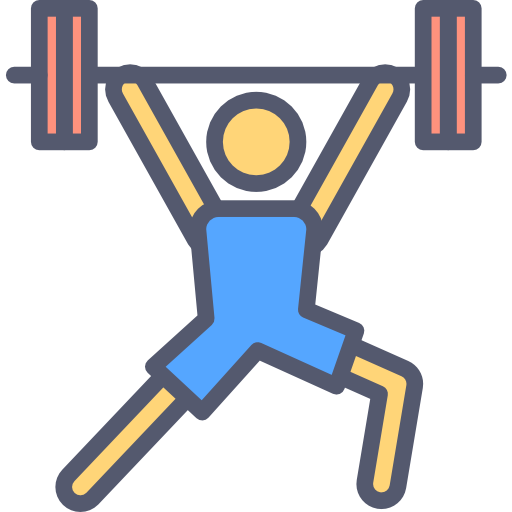 Wohin?
das Kino
die Stadt
x3
gehen
die Bibliothek
der Dom
Wörter
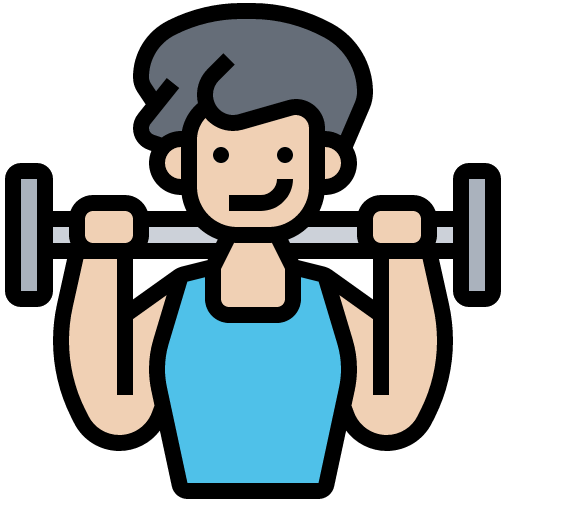 tragen
ich trage
er/sie/es trägt
x2
dann
die Kleidung
man
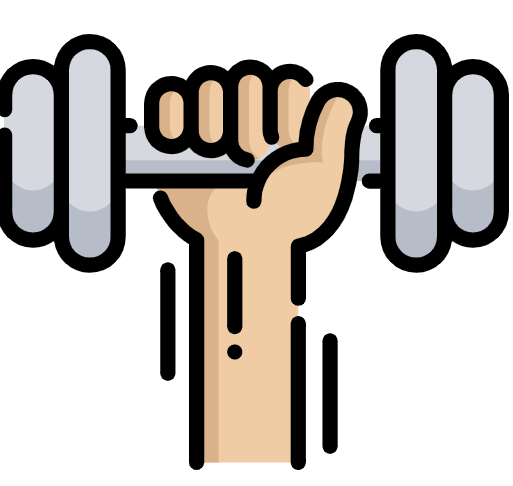 ich sehe
sehen
du siehst
x1
die Uhr
das T-Shirt
der Rucksack
[Speaker Notes: Timing: 5 minutes

Aim: to practise written production of vocabulary from this and revisited weeks.

Procedure:1. Give pupils a blank grid.  They fill in the German meanings of any of the words they know, trying to reach 15 points in total.
Note:The most recently learnt and practised words are pink, words from the previous week are green and those from week 1 are blue, thus more points are awarded for them, to recognise that memories fade and more effort (heavy lifting!) is needed to retrieve them.]
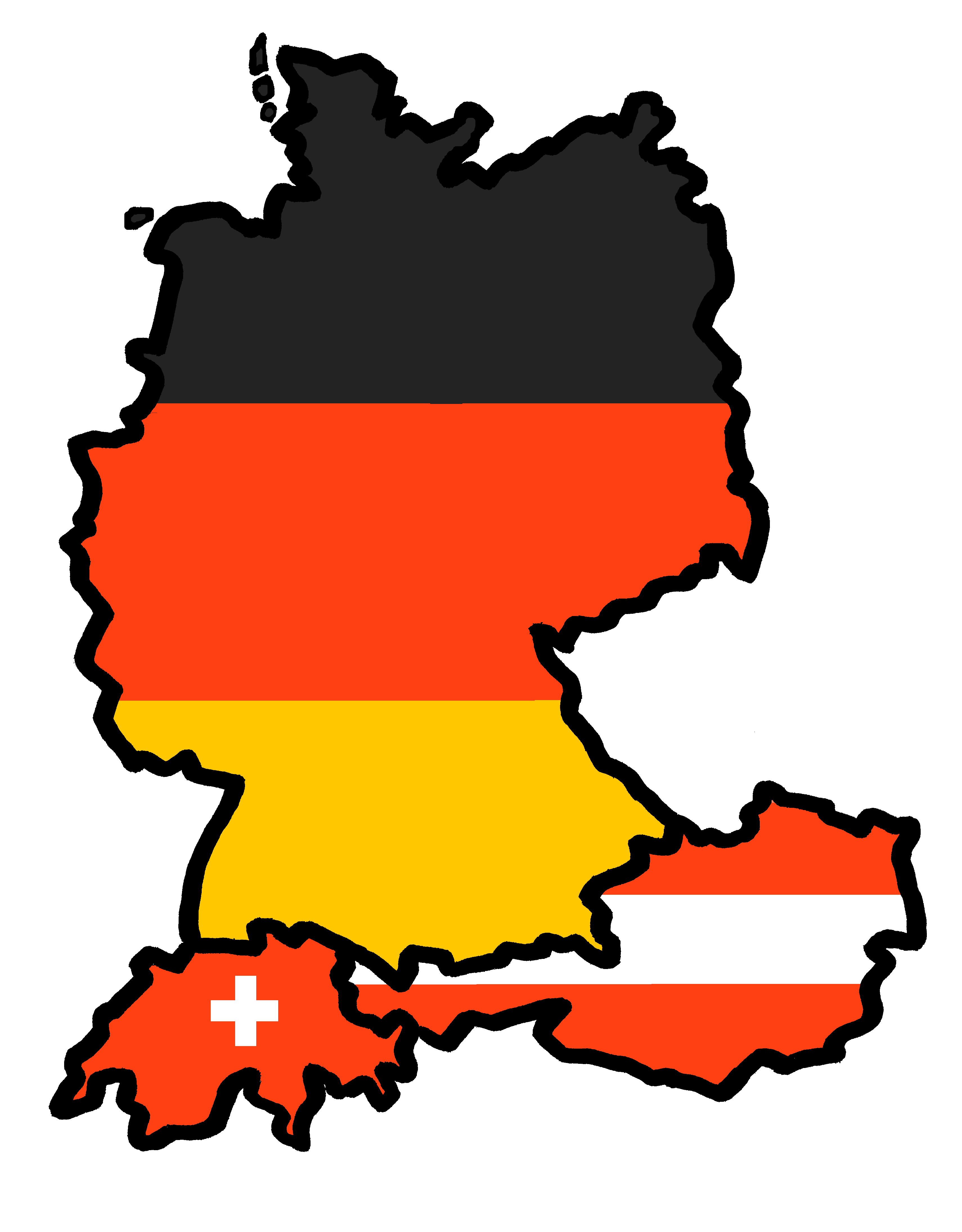 Tschüss!
blau

Schreib auf Englisch.
Follow up 5:
Can you get at least 15 points?
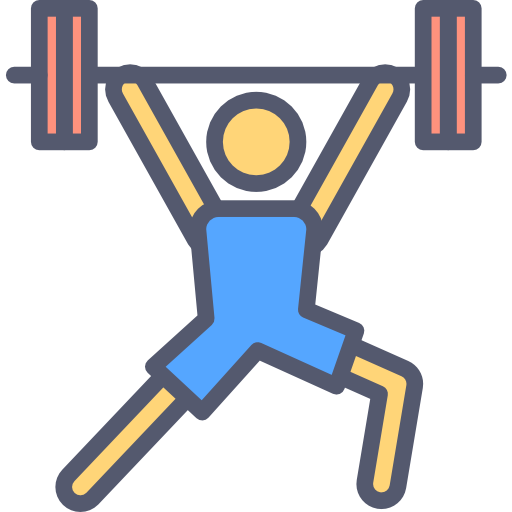 Vokabeln
x3
Wörter
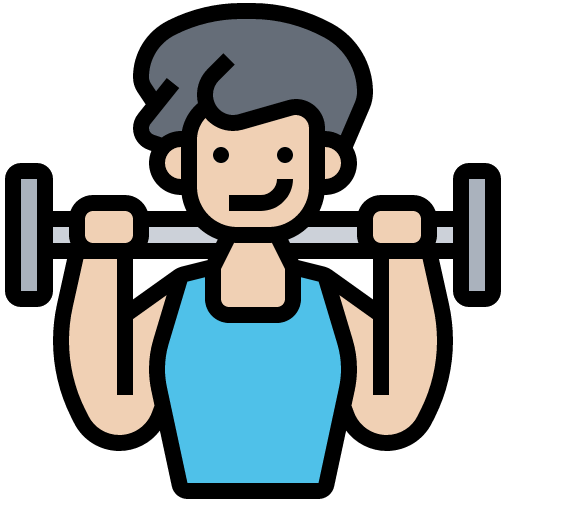 x2
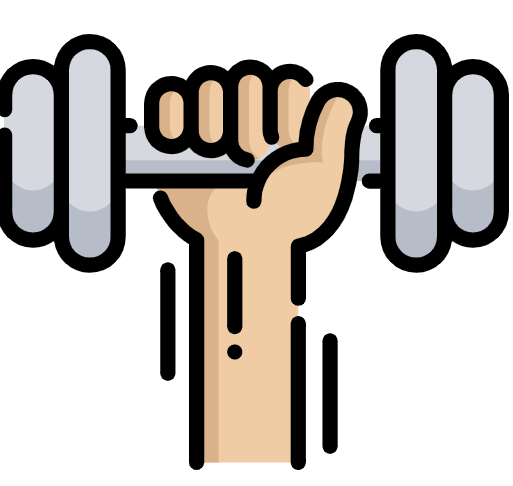 x1
[Speaker Notes: HANDOUT]

Schreib auf Deutsch.
Follow up 5:
Can you get at least 15 points?
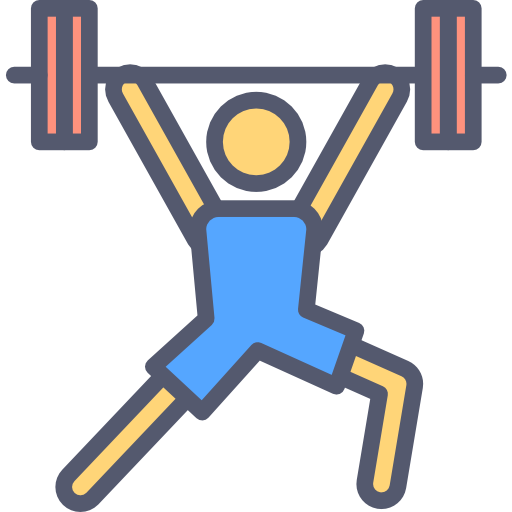 Vokabeln
x3
Wörter
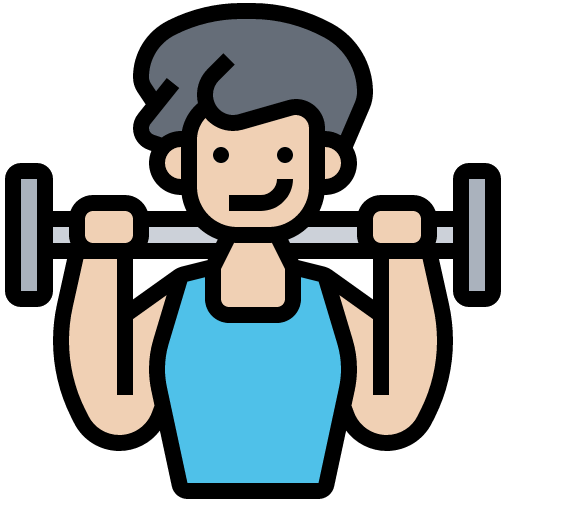 x2
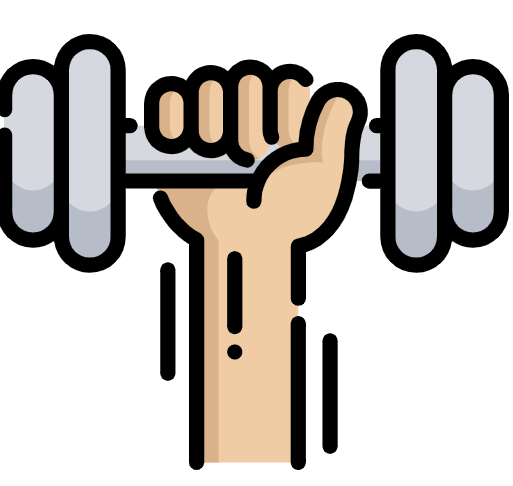 x1
[Speaker Notes: HANDOUT]